MATERI Pecahan
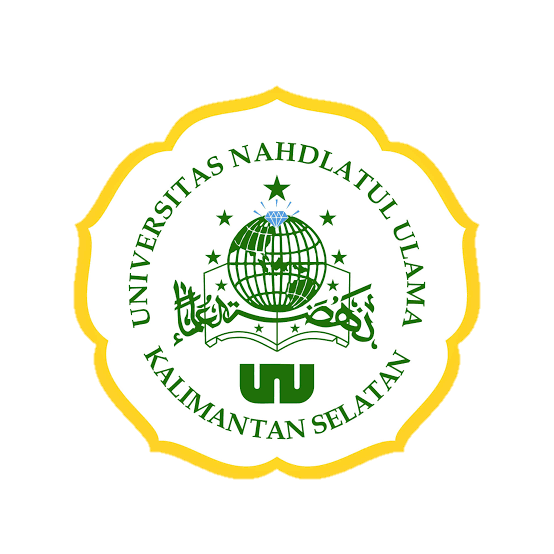 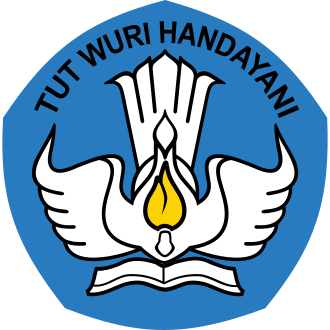 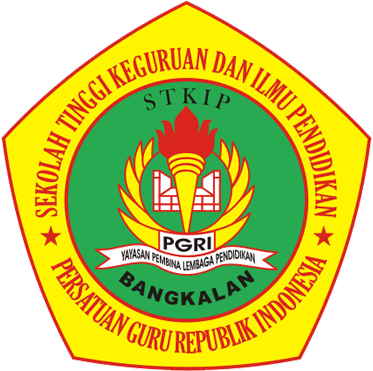 MK PENDIDIKAN MATEMATIKA KELAS TINGGI
PGSD
CAPAIAN PEMBELAJARAN
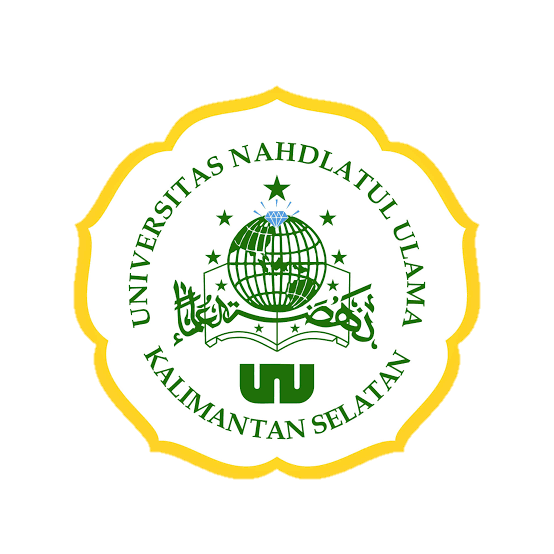 Mahasiswa mampu memahami pecahan biasa, campuran, decimal
Mahasiswa mengoperasikan pecahan biasa, campuran, decimal
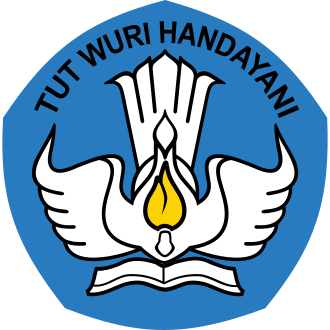 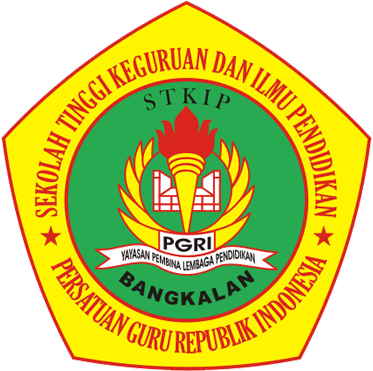 BILANGAN PECAHAN
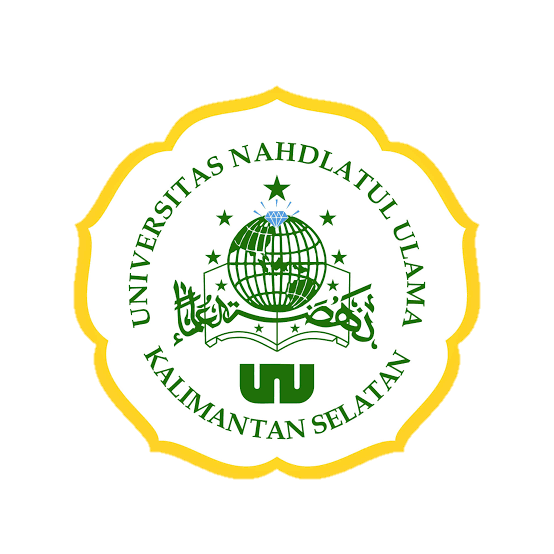 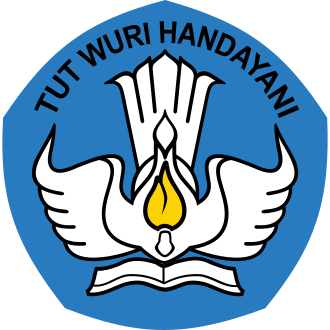 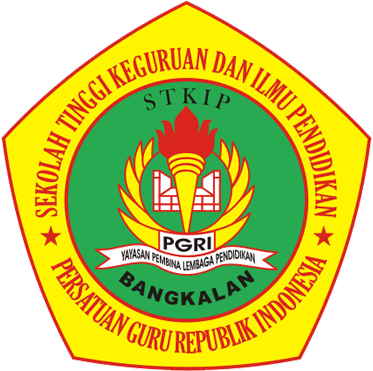 Pecahan dapat diperagakan atau ditunjukkan sebagai perbandingan bagian yang sama terhadap keseluruhan dari suatu benda atau himpunan bagian yang sama terhadap sekeluruhan dari suatu himpunan
Uraian:
Pecahan melambangkan perbandingan bagian yang sama dari suatu benda terhadap keseluruhan benda


Pecahan melambangkan perbandingan himpunan bagian yang sama dari suatu himpunan terhadap keseluruhan himpunan semula
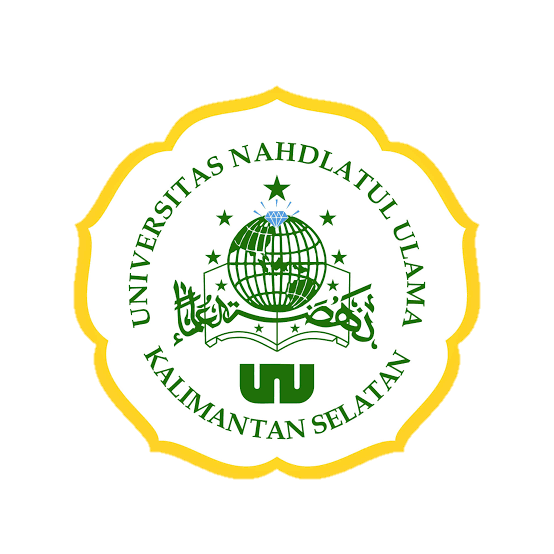 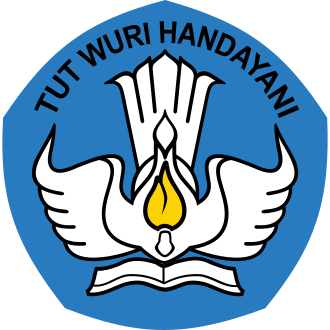 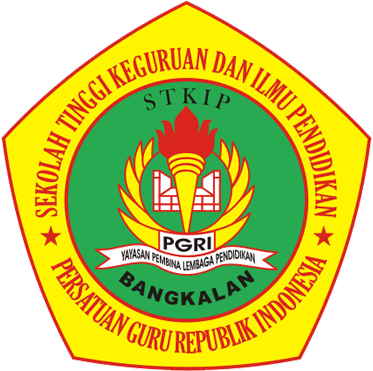 1
Pembelajaran Konsep Pecahan pada Siswa SD
Menerangkan konsep pecahan pada siswa SD hendaknya diawali dengan menggunakan benda konkret, semi konkret, kemudian abstrak
Berikut alternatif pemilihan benda-benda konkret:
Benda konkret sebagai alat peraga penanaman konsep pecahan
Pemilihan benda yang ada pada lingkungan siswa
Pilih benda yang mempunyai bentuk teratur
Penggunaan benda semi konkret dalam menerangkan konsep pecahan
Benda semi konkret adalah gambar dari bentuk benda konkret
Untuk mengantarkan anak ke jenjang pemikiran yang lebih tinggi juga memudahkan dan mengefektifkan proses belajar mengajar
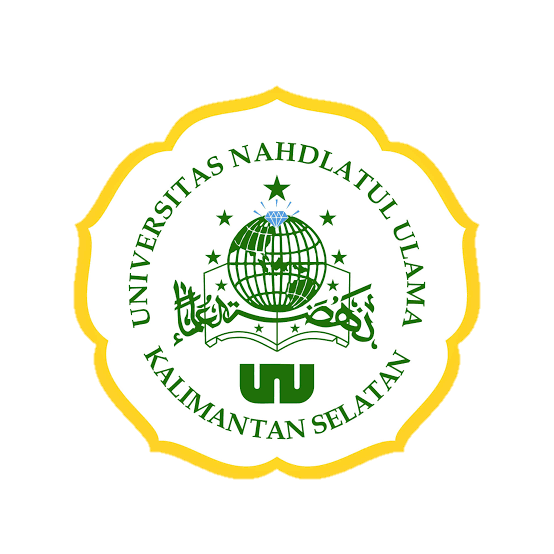 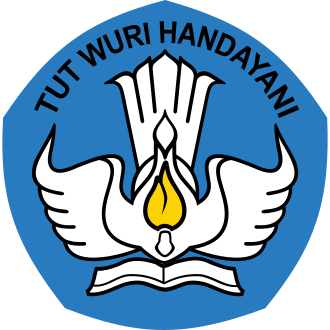 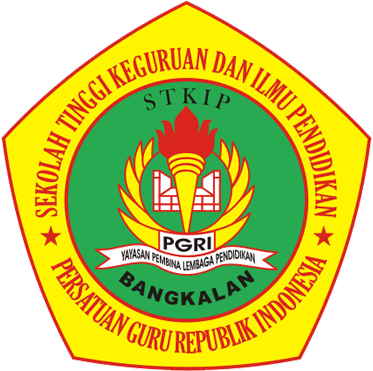 Contoh cara menerangkan konsep pecahan kepada anak SD:
Buat dari kertas manila atau kertas lainnya bangun geometri, misalnya lingkaran, dan persegi
Setengah dari salah satu mukanya diarsir untuk menunjukkan pecahan satu per dua, kita namakan bagian belakang dan muka lainnya yang tidak diarsir kita namakan bagian muka. 
Tunjukkan kepada siswa gambar muka menghadap kepada anak-anak Terangkan bahwa benda tersebut mewakili bilangan satu 
Lipat bagian tersebut sehingga kita dapat menunjukkan kepada siswa bahwa yang utuh jadi dua bagian yang sama
Tunjukkan kepada siswa gambar belakang menghadap kepada siswa Terangkan bahwa bagian yang diarsir setengah dari benda tersebut
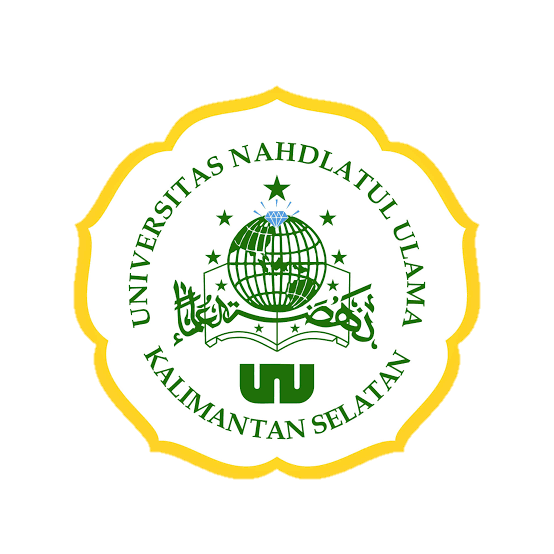 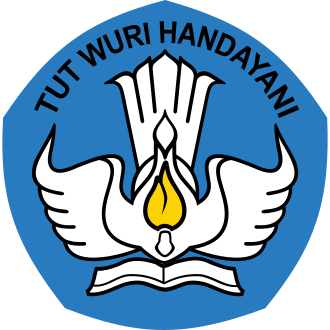 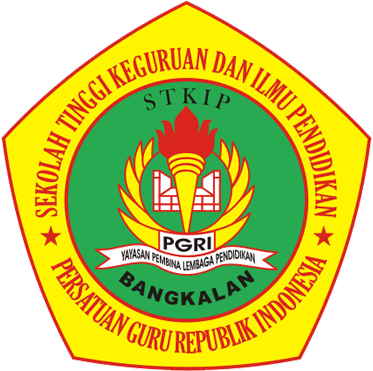 Macam-macam Pecahan
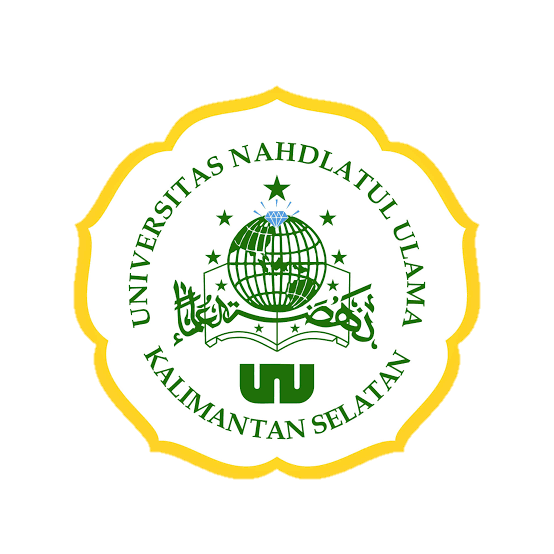 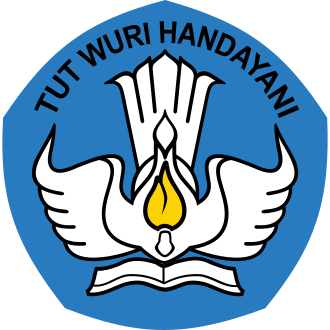 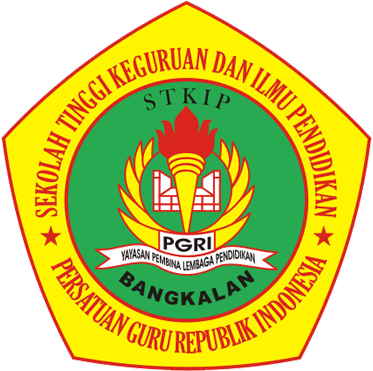 PECAHAN SENILAI
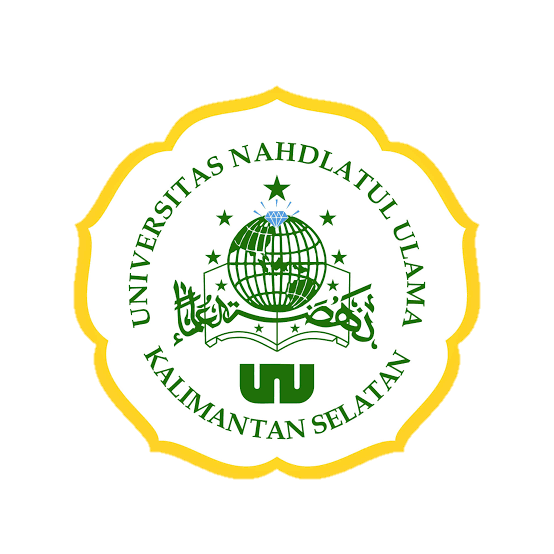 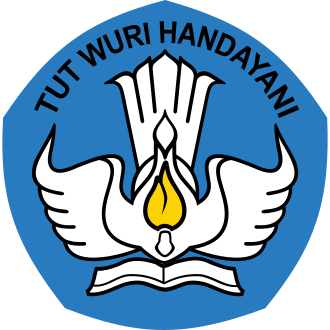 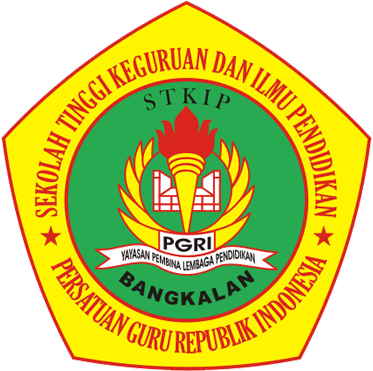 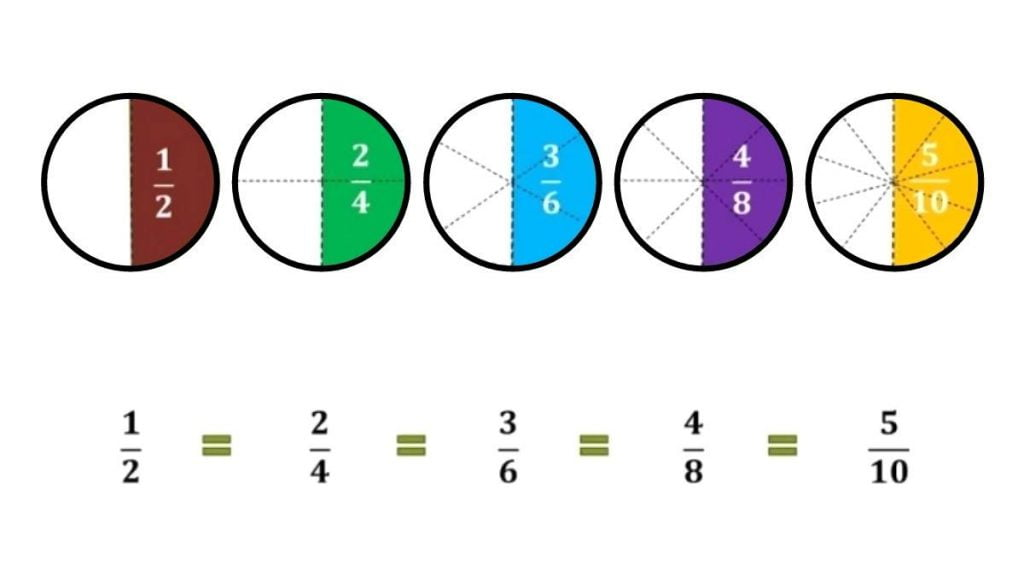 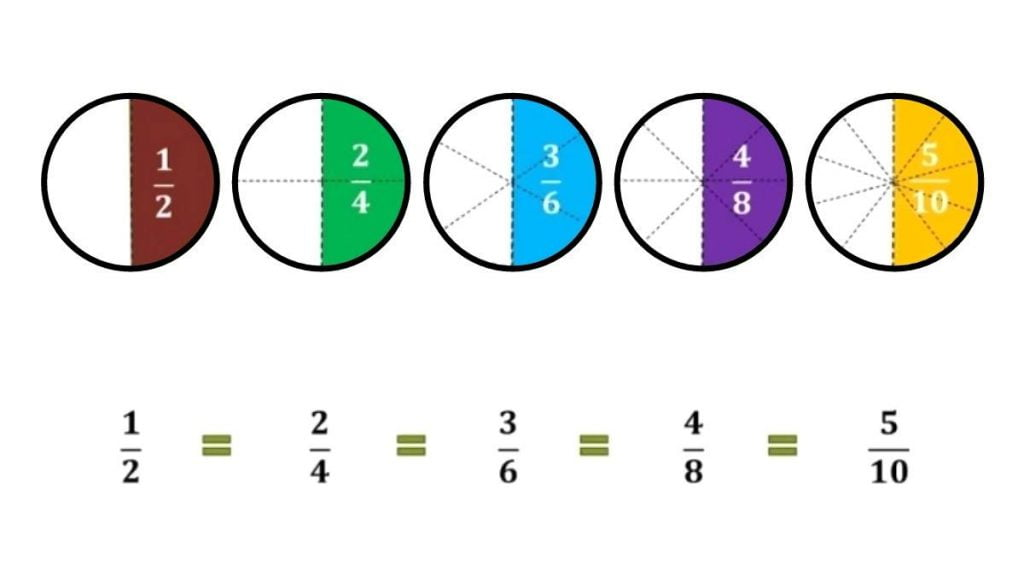 Menentukan Pecahan Senilai
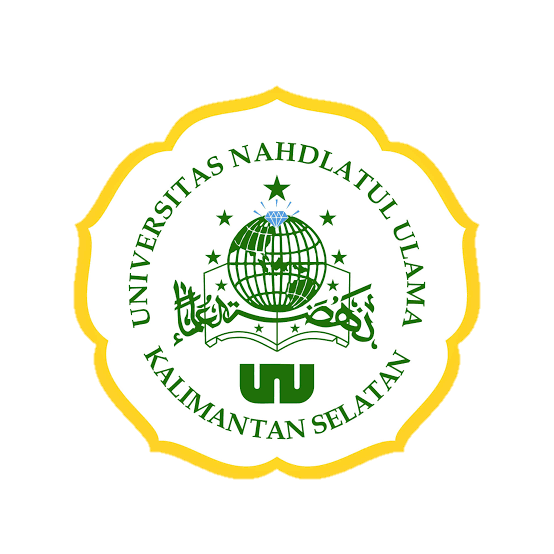 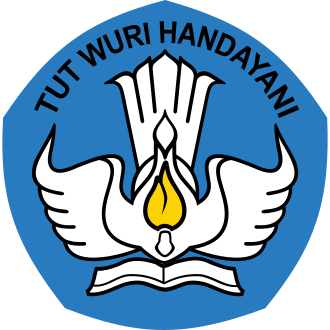 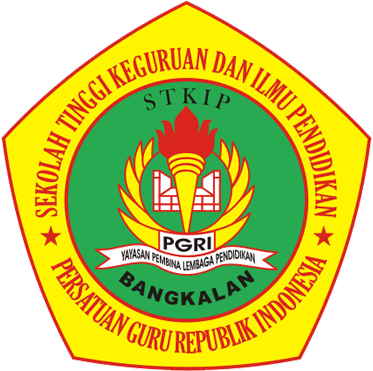 Untuk menentukan pecahan senilai dengan mengalikan pembilang dan penyebut yang sama 
ATAU
Mengalikan pecahan tersebut dengan pecahan yang nilainya sama dengan 1
Cara Untuk Mengecek Dua Pecahan yang Senilai
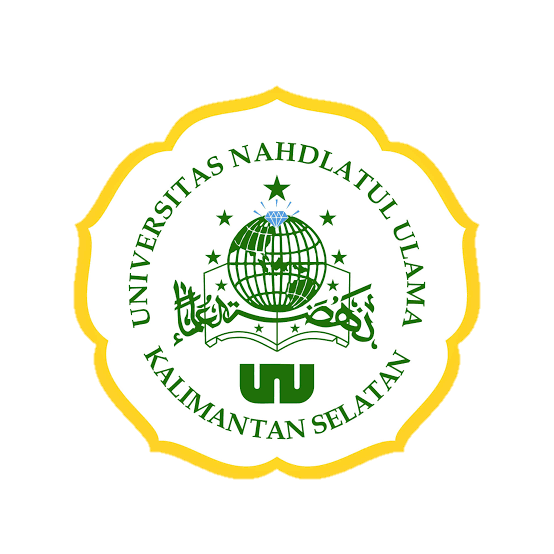 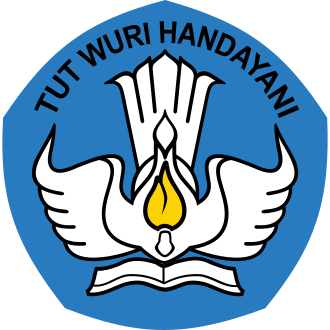 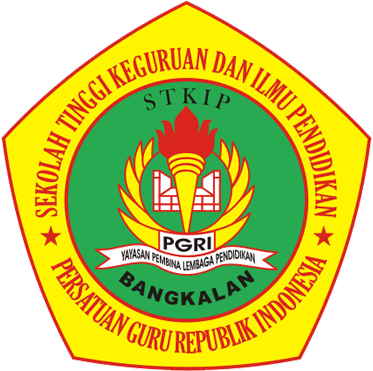 Dengan Perkalian Silang kedua pecahan tersebut.
 Jika hasil perkalian silang tersebut sama maka pecahan tersebut senilai
Pendekatan Mengajar Tentang Pecahan Senilai
 GARIS BILANGAN
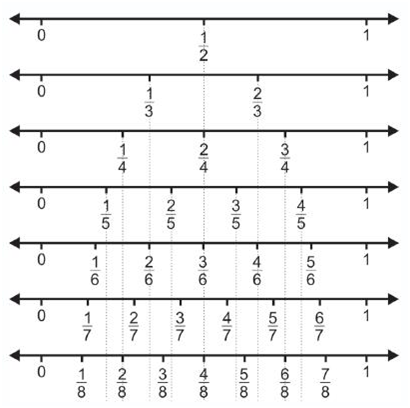 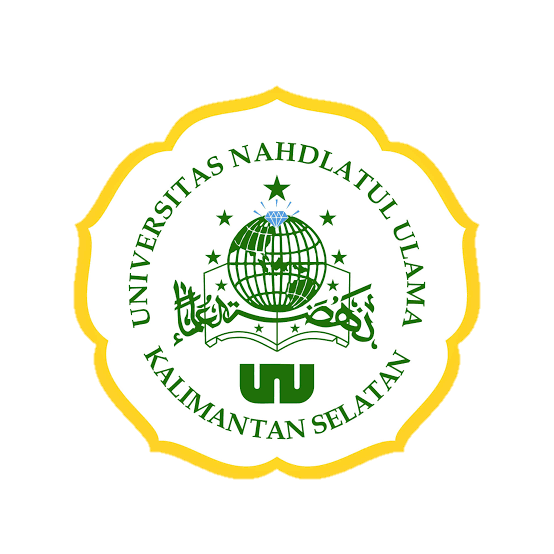 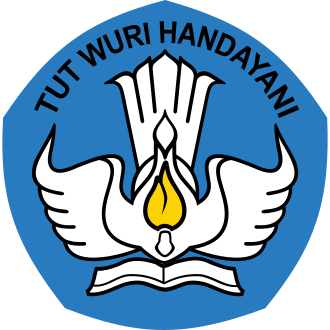 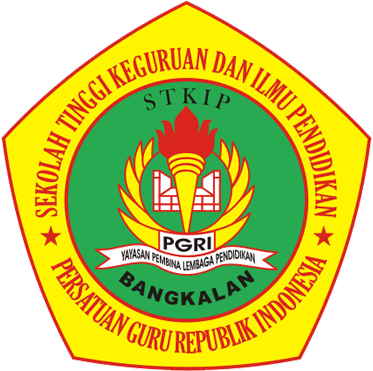 MODEL PEMBAGIAN SUATU BIDANG DATAR (PERSEGI PANJANG, LINGKARAN, DAN SEBAGAINYA)
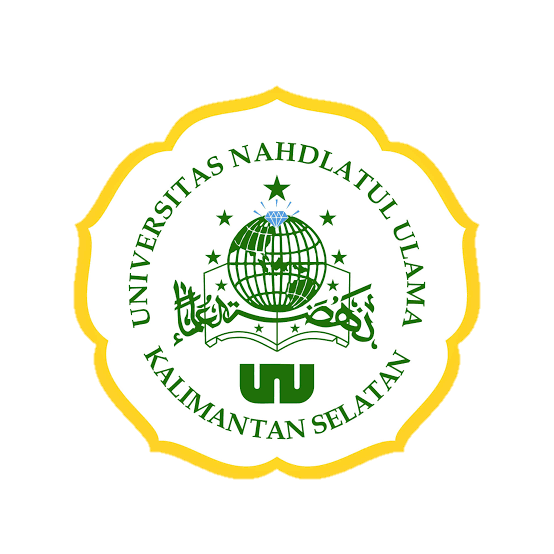 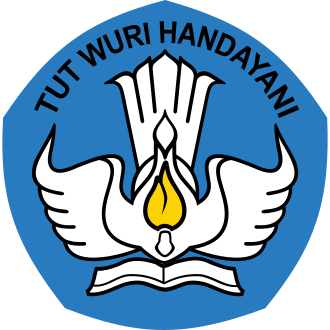 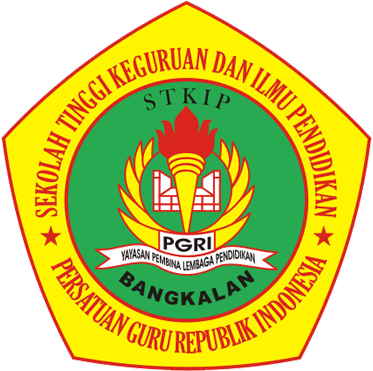 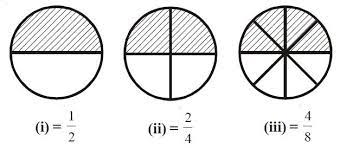 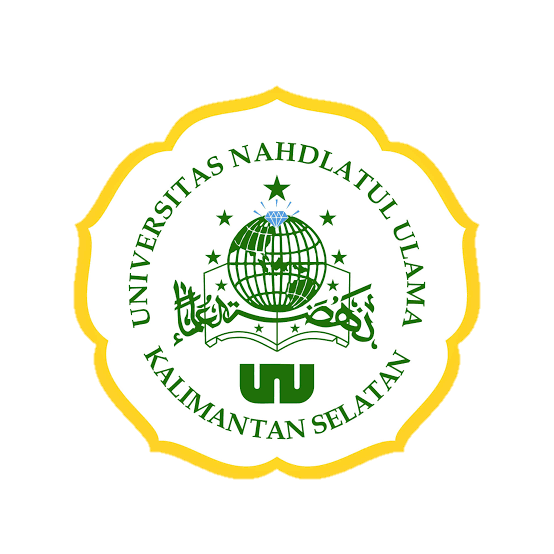 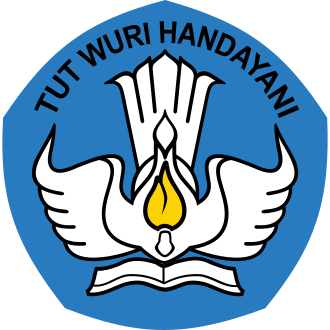 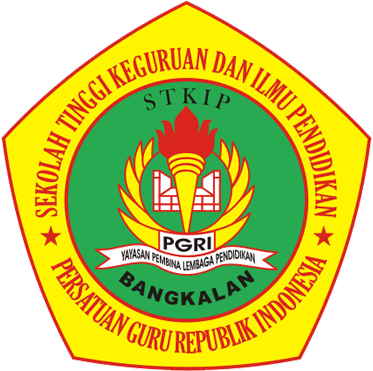 MENGURUTKAN PECAHAN DAN MENGGUNAKAN GARIS BILANGAN
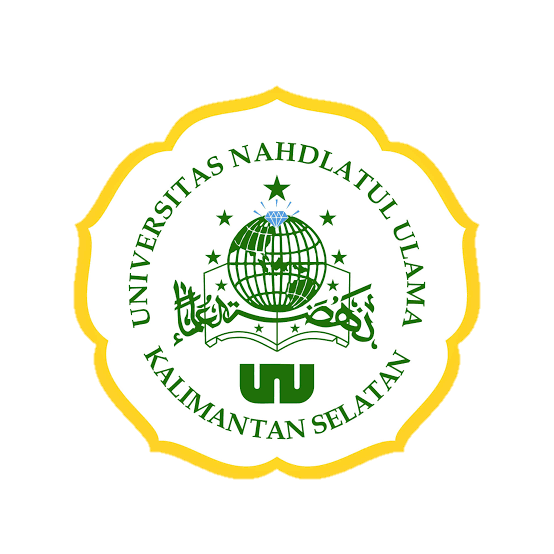 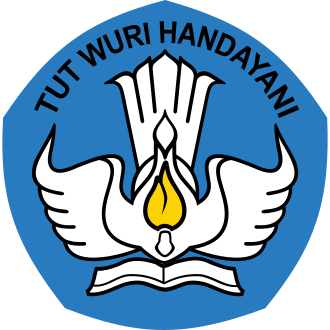 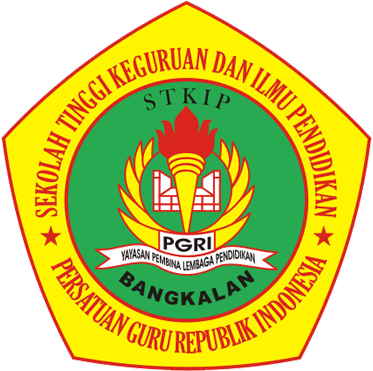 Urutan bilangan dapat digambarkan pada garis bilangan dengan mengurutkan dan meletakkan di titik yang sesuai pada garis bilangan

Mengurutkan pecahan dengan penyebut sama, hanya melihat besarnya pembilang.


Mengurutkan pecahan dengan penyebut berbeda
Pecahan dengan pembilang besar, maka letaknya lebih ke kanan
Pecahan dengan pembilang kecil, maka letaknya lebih ke kiri
Menyamakan penyebut
Urutkan dengan melihat besarnya pembilang
MEMBANDINGKAN PECAHAN(DENGAN TANDA <, =, ATAU >)
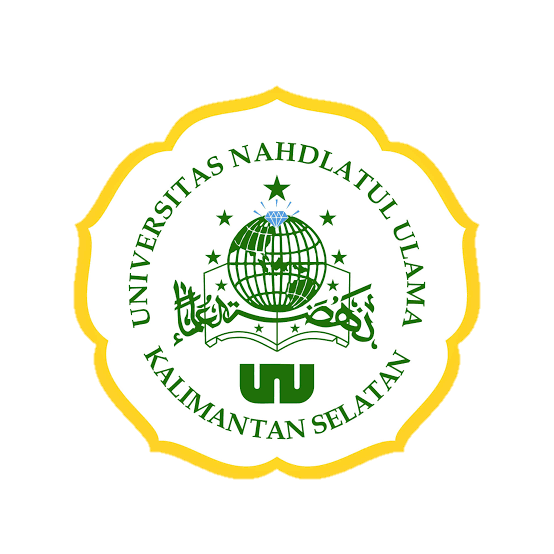 Pecahan-pecahan dengan pembilang atau penyebut yang sama
Pecahan-pecahan dengan pembilang yang sama



Pecahan-pecahan dengan penyebut yang sama
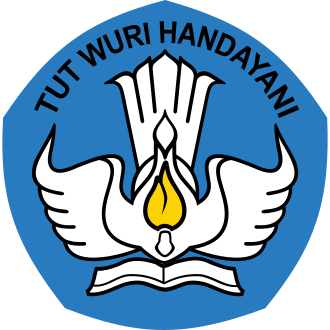 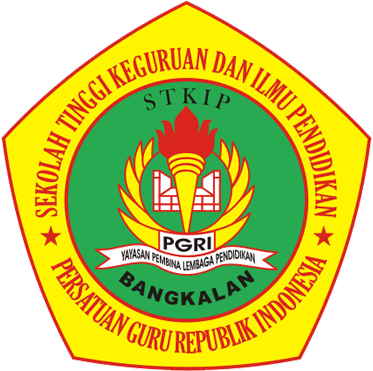 Pecahan yang penyebutnya terkecil adalah pecahan yang terbesar dan sebaliknya pecahan yang penyebutnya terbesar adalah pecahan yang terkecil
ATAU
Letak pecahan yang lebih ke kiri pada garis bilangan maka pecahan itu yang terkecil
Pecahan yang pembilangnya terkecil adalah pecahan terkecil dan sebaliknya pecahan yang pembilangnya terbesar adalah pecahan terbesar
ATAU
Letak pecahan kiri lebih kecil dari pecahan sebelah kanannya pada garis bilangan
MEMBANDINGKAN PECAHAN(DENGAN TANDA <, =, ATAU >)
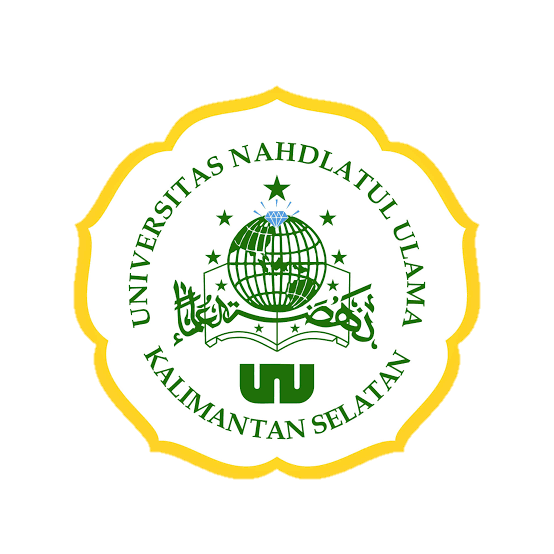 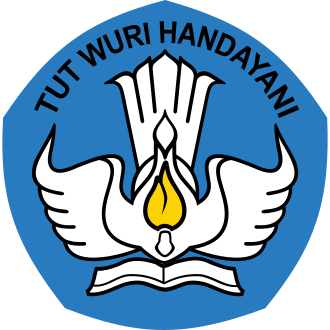 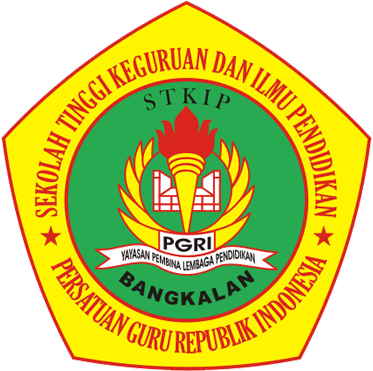 Pecahan dengan pembilang dan penyebut berbeda
Caranya:
Menyamakan penyebut kedua pecahan 
Diurutkan dengan memperhatikan besar pembilangnya
Pecahan yang pembilangnya lebih besar, maka pecahan tersebut lebih besar
Pecahan yang pembilangnya lebih kecil, maka pecahan tersebut lebih kecil
Terima kasih
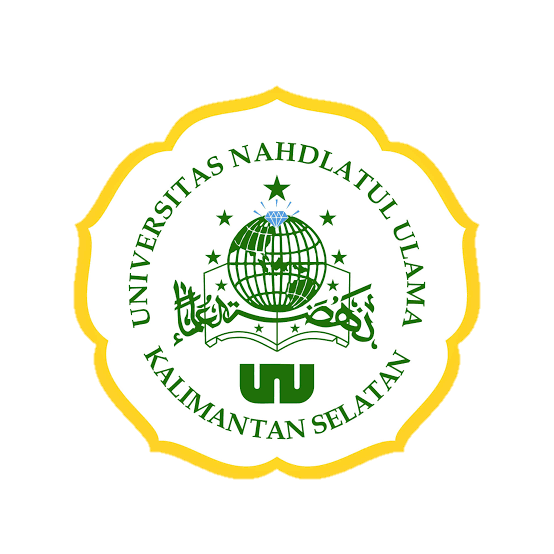 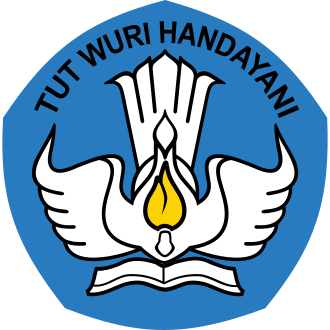 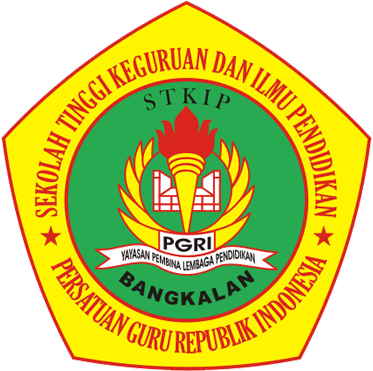